新课标•核心素养
苏教版小学数学一年级上册
1.1  认识1～3
会数、会读、会写1～3，能用这三个数来表达和交流，懂得它们是有大小（多少）的、有顺序的。
通过观察、操作、举例、绘画等活动，把握数的内涵，增强数感，感悟每个数的模型意义。
联系生活情境，在数的运用中发展数学思考，培育数学思维，体验数学价值。
1
数一数，认一认。
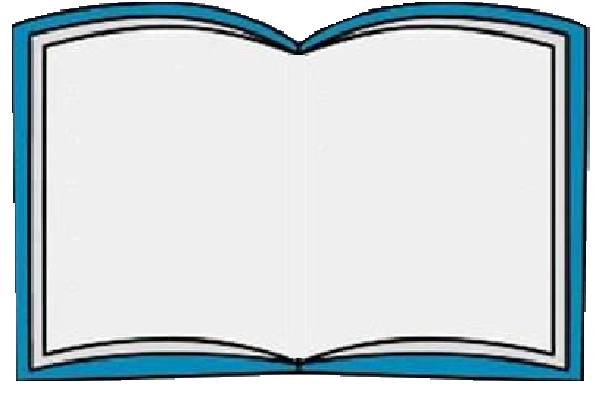 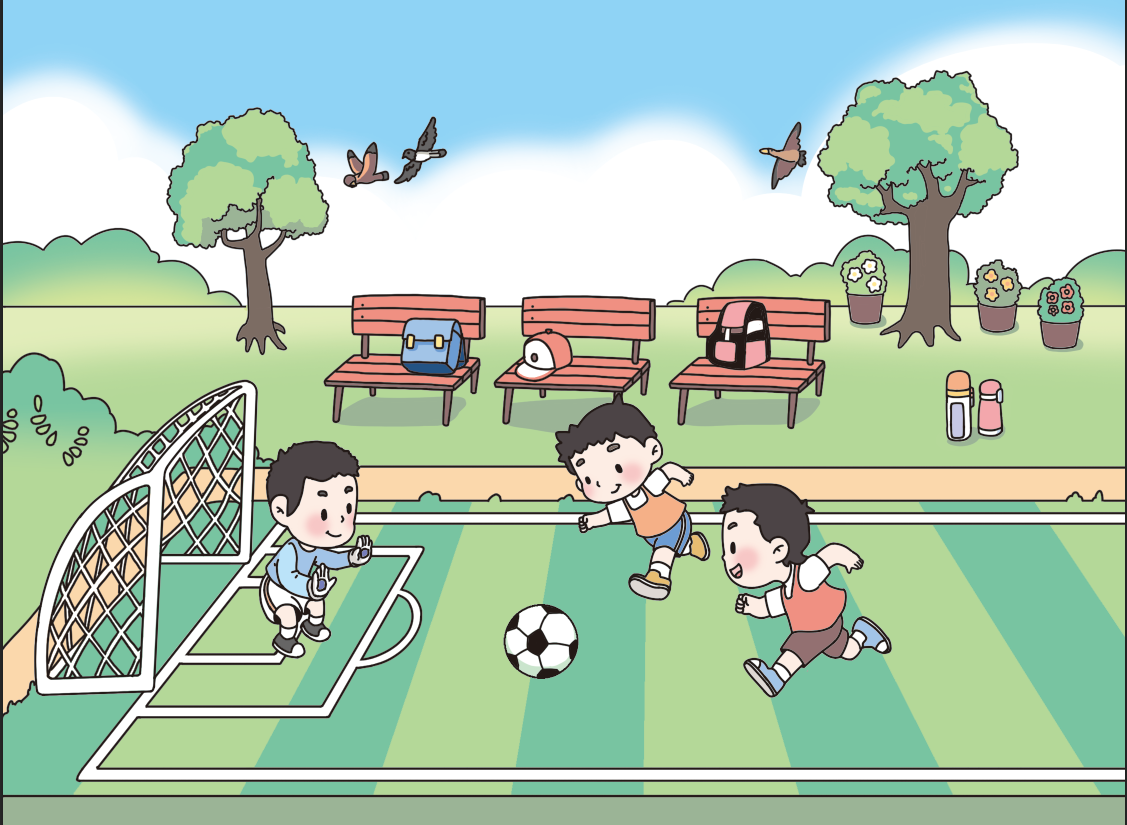 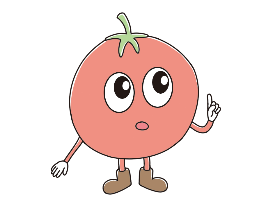 图中有什么？
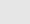 1
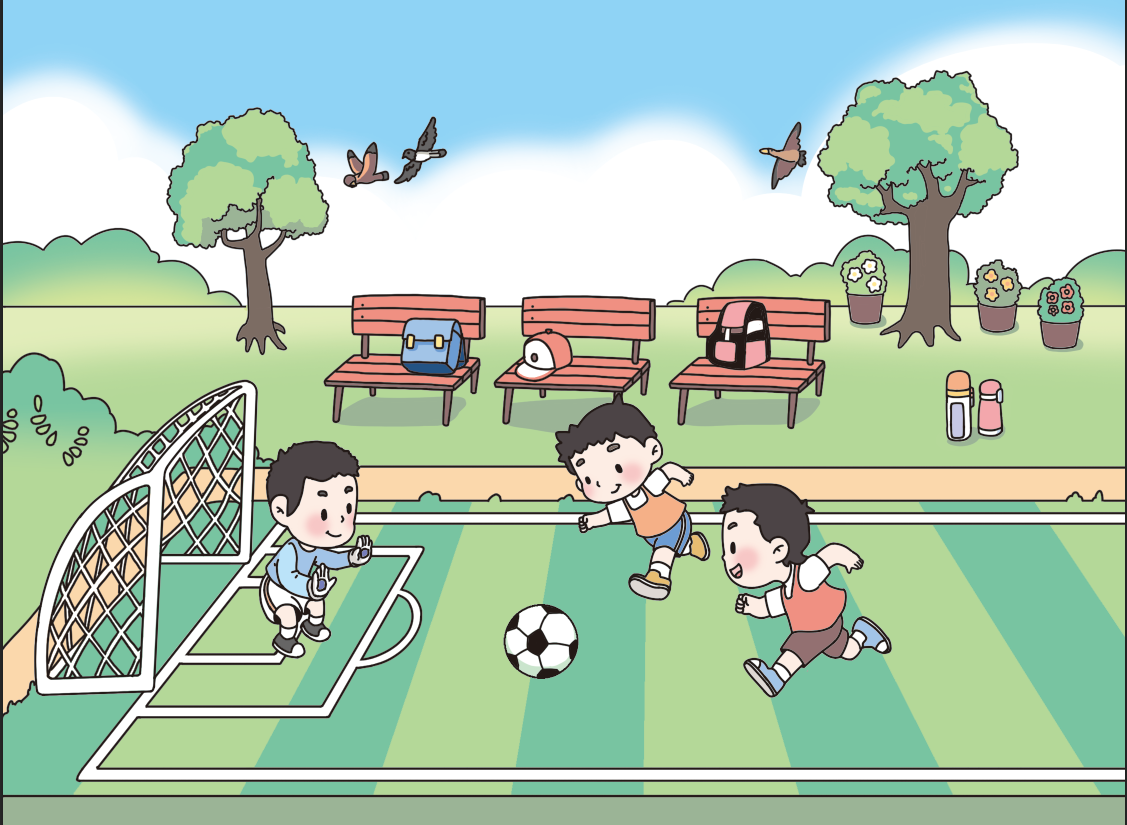 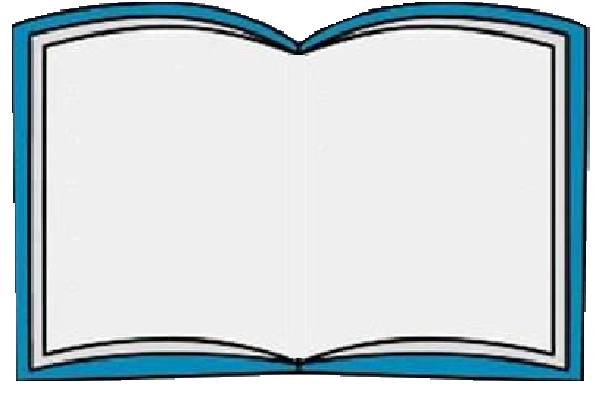 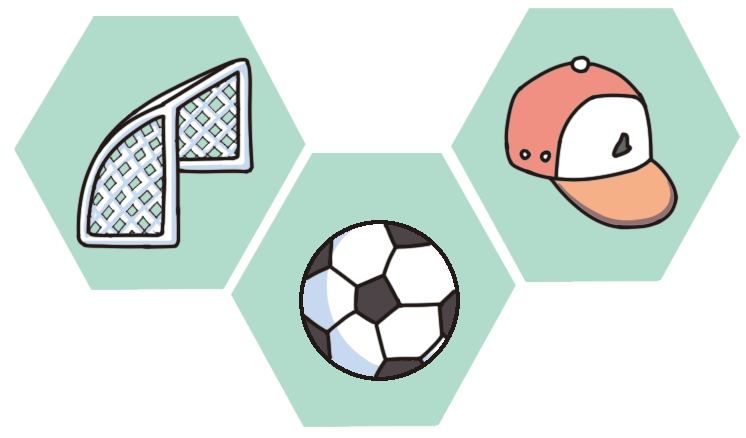 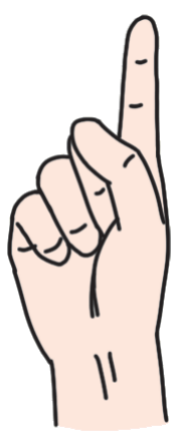 1
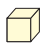 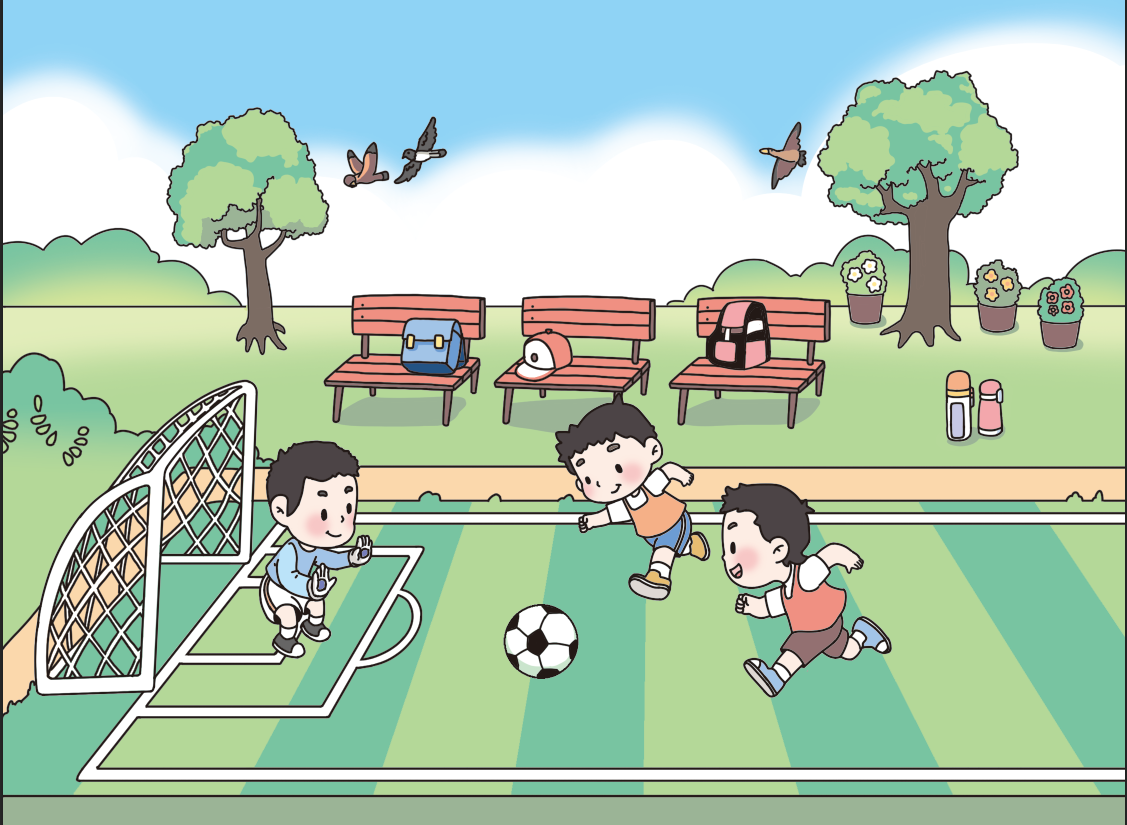 1
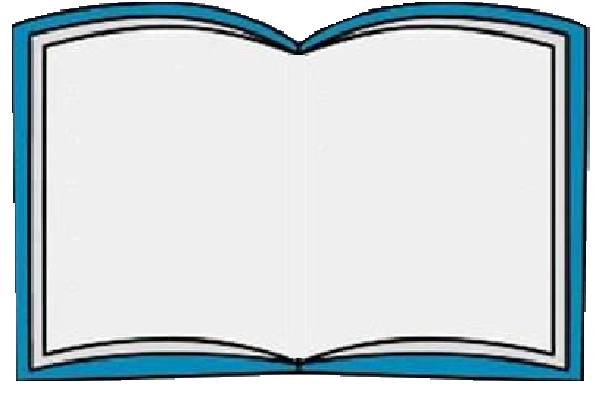 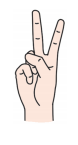 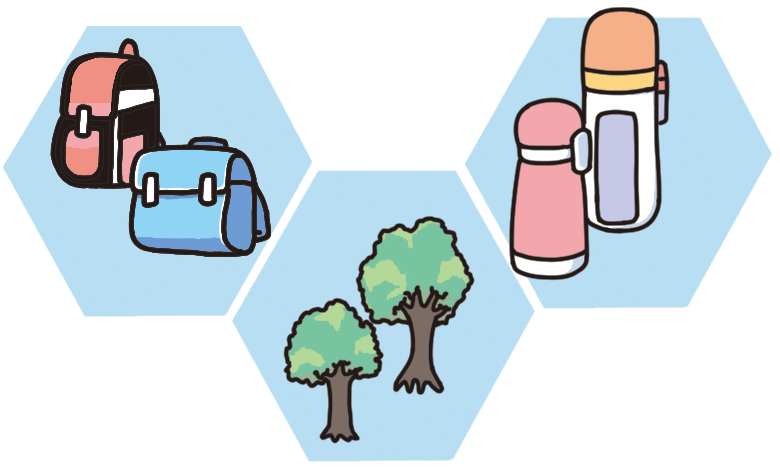 2
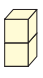 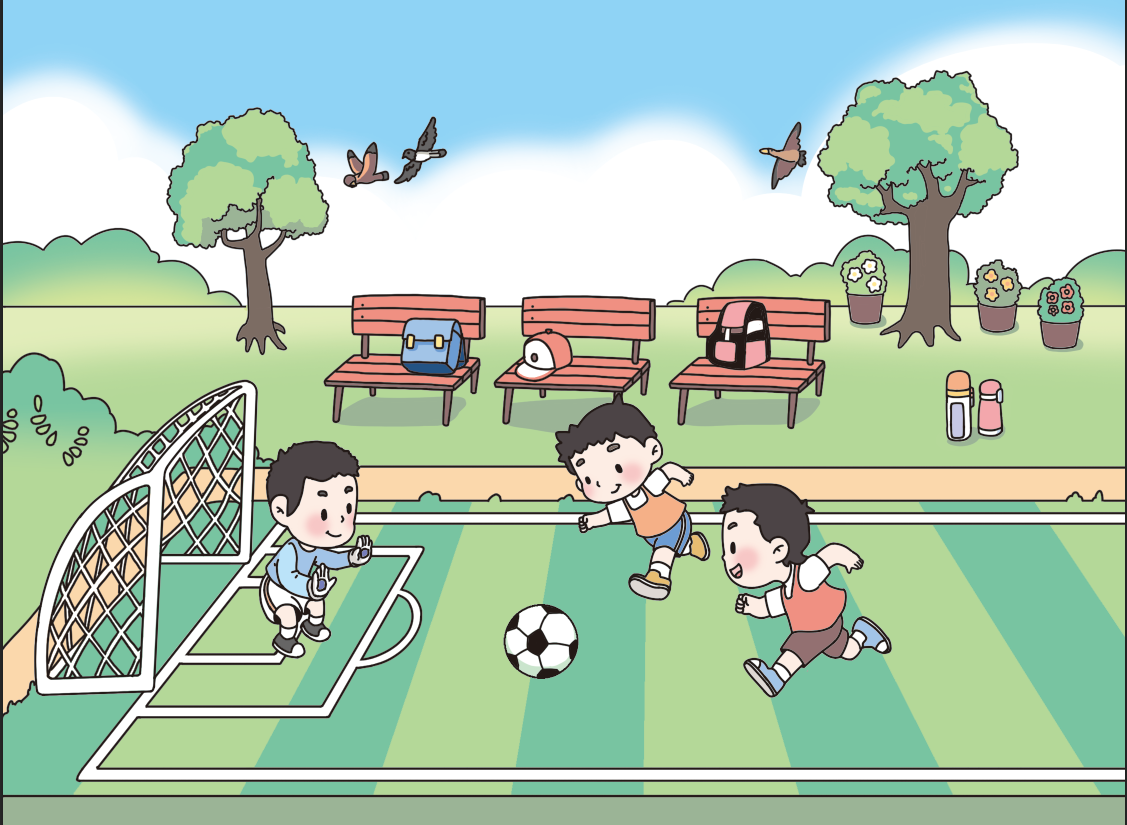 1
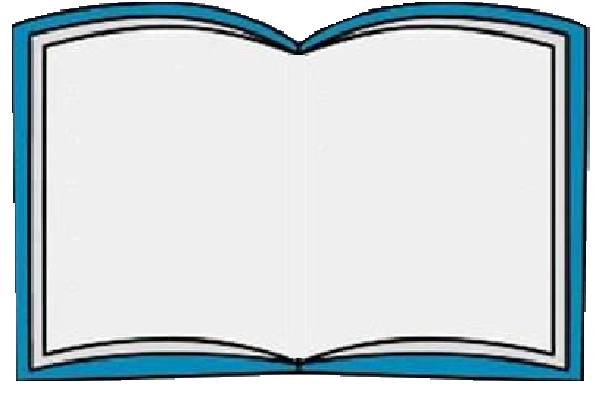 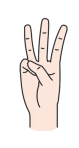 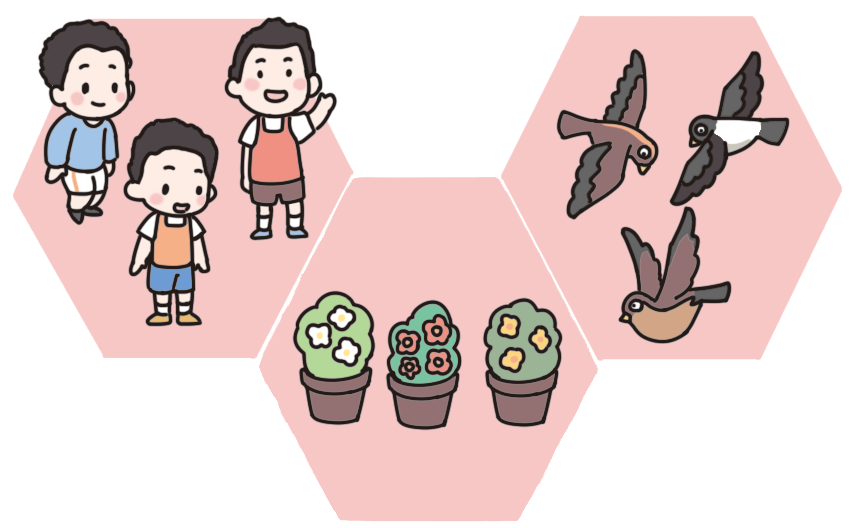 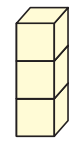 3
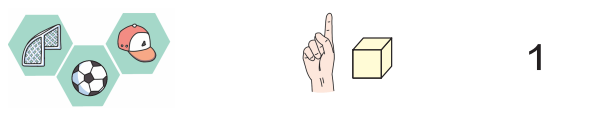 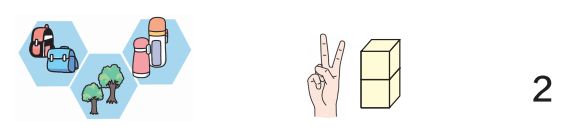 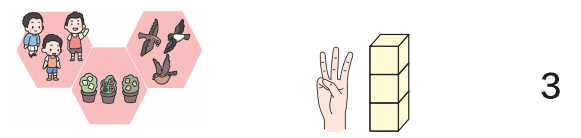 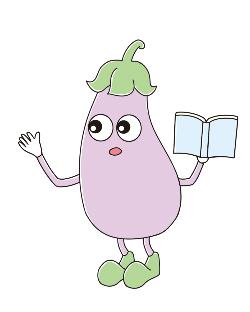 1还可以表示什么？2,3呢？
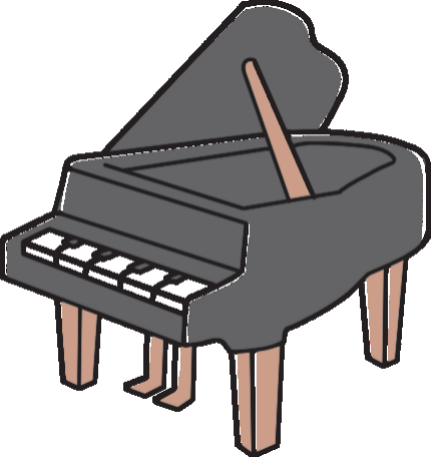 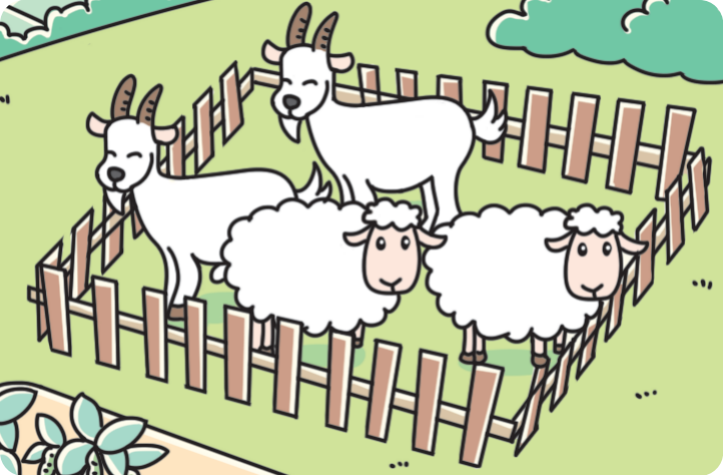 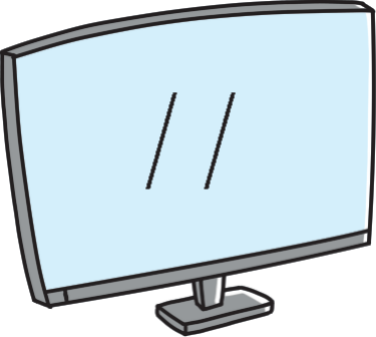 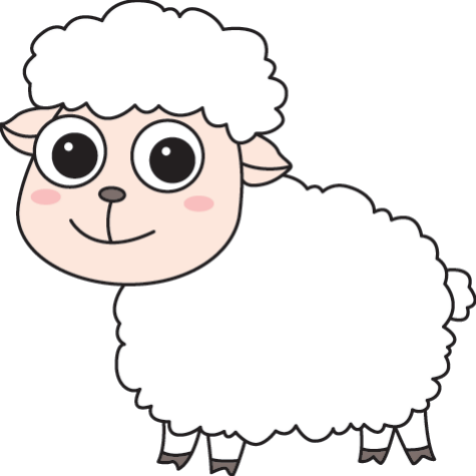 1群羊
1只羊
1架钢琴
1台电视机
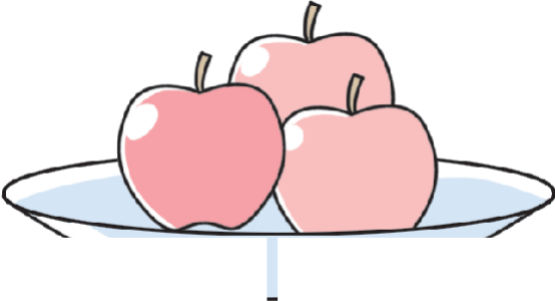 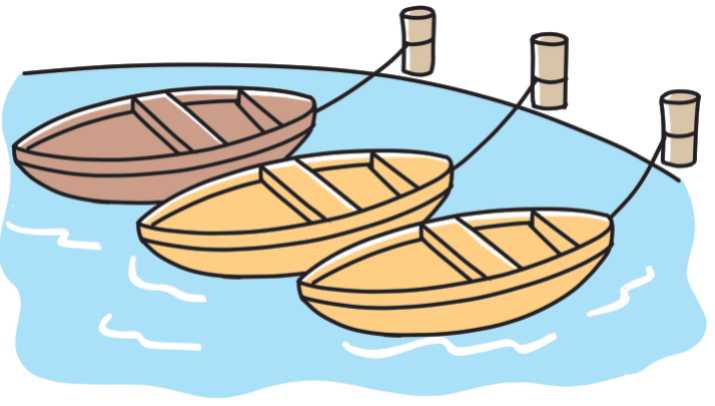 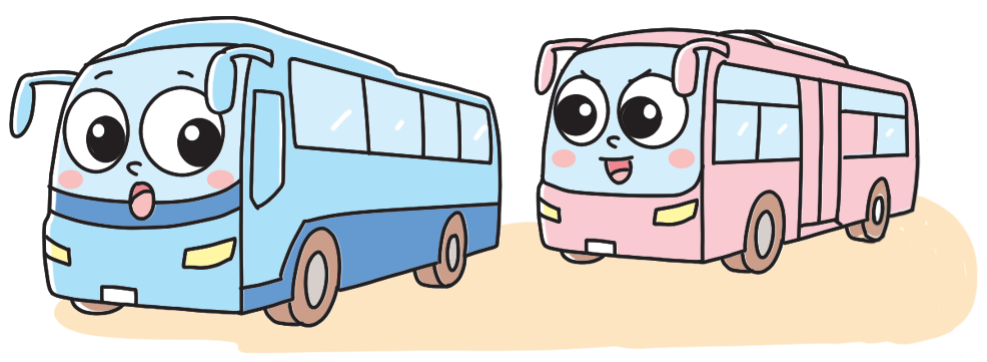 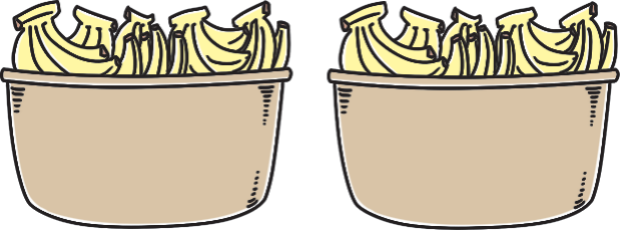 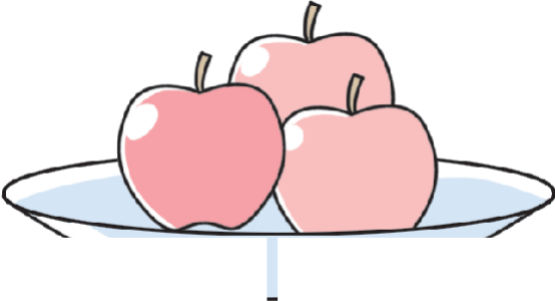 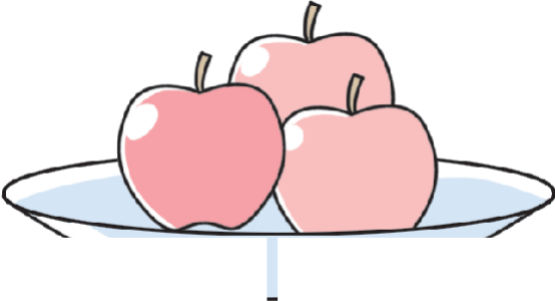 3盘苹果
2筐香蕉
2辆公交车
3艘小船
……
拨一拨，写一写。
2添上1是3
1添上1是2
1
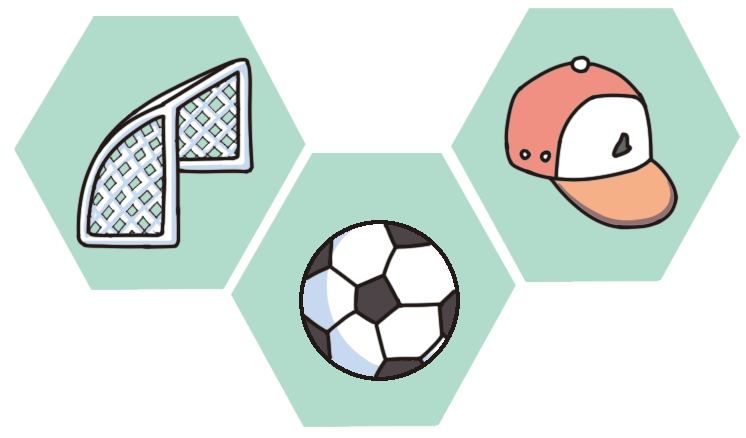 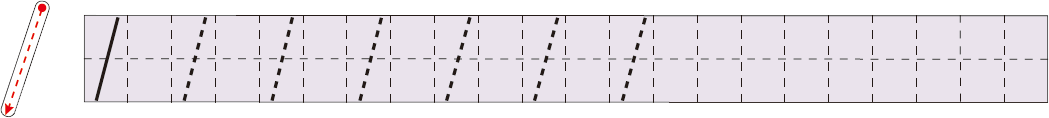 “1”像铅笔有点斜
2
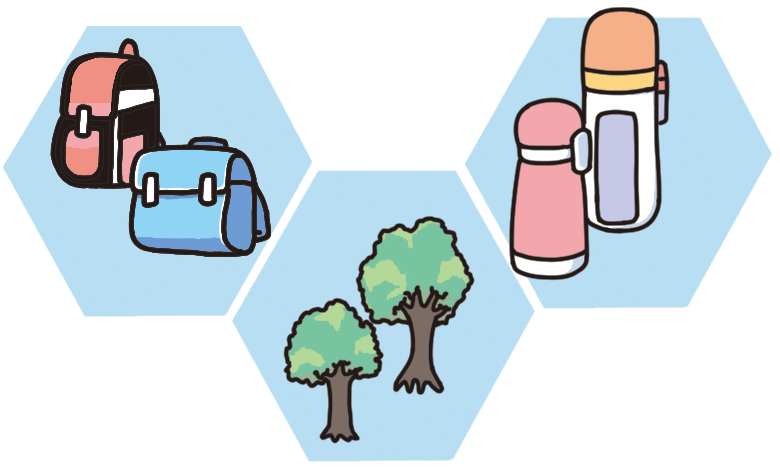 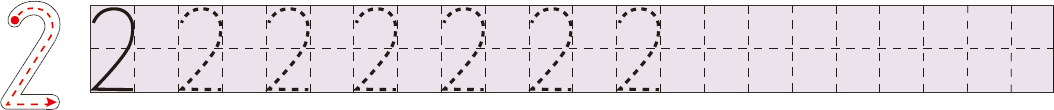 “2”像小鸭在唱歌
3
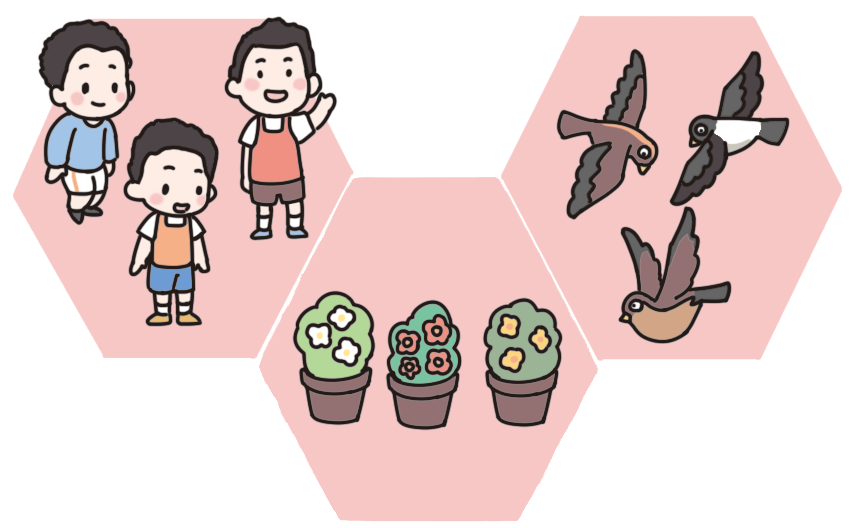 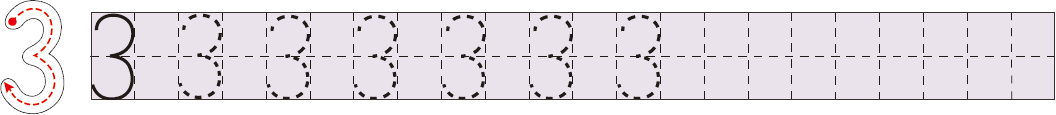 “3”像耳朵在倾听
1.
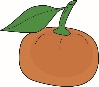 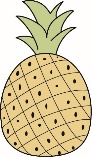 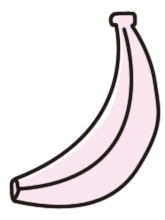 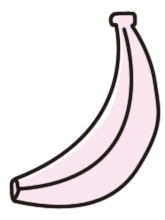 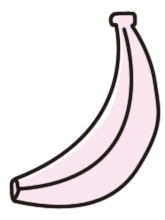 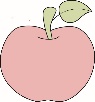 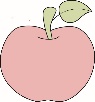 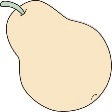 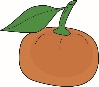 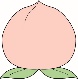 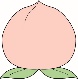 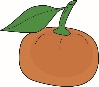 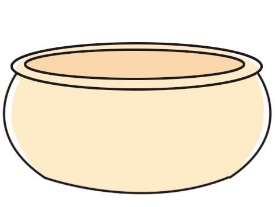 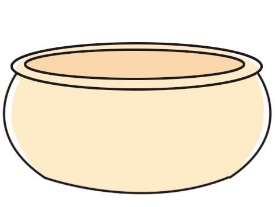 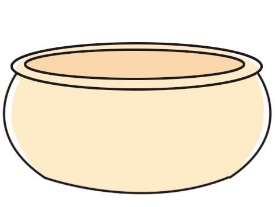 1
2
3
2.先画○，再写数。
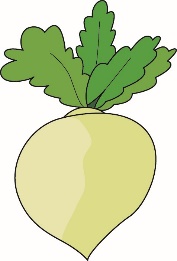 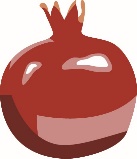 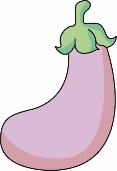 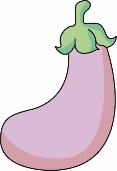 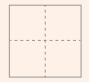 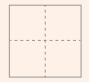 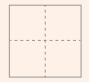 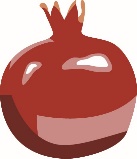 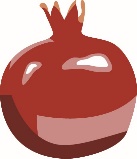 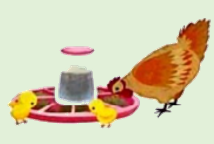 3.
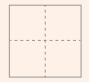 有
只，
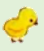 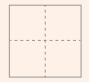 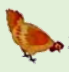 只。
有
这节课你学会了什么？是怎么学会的？
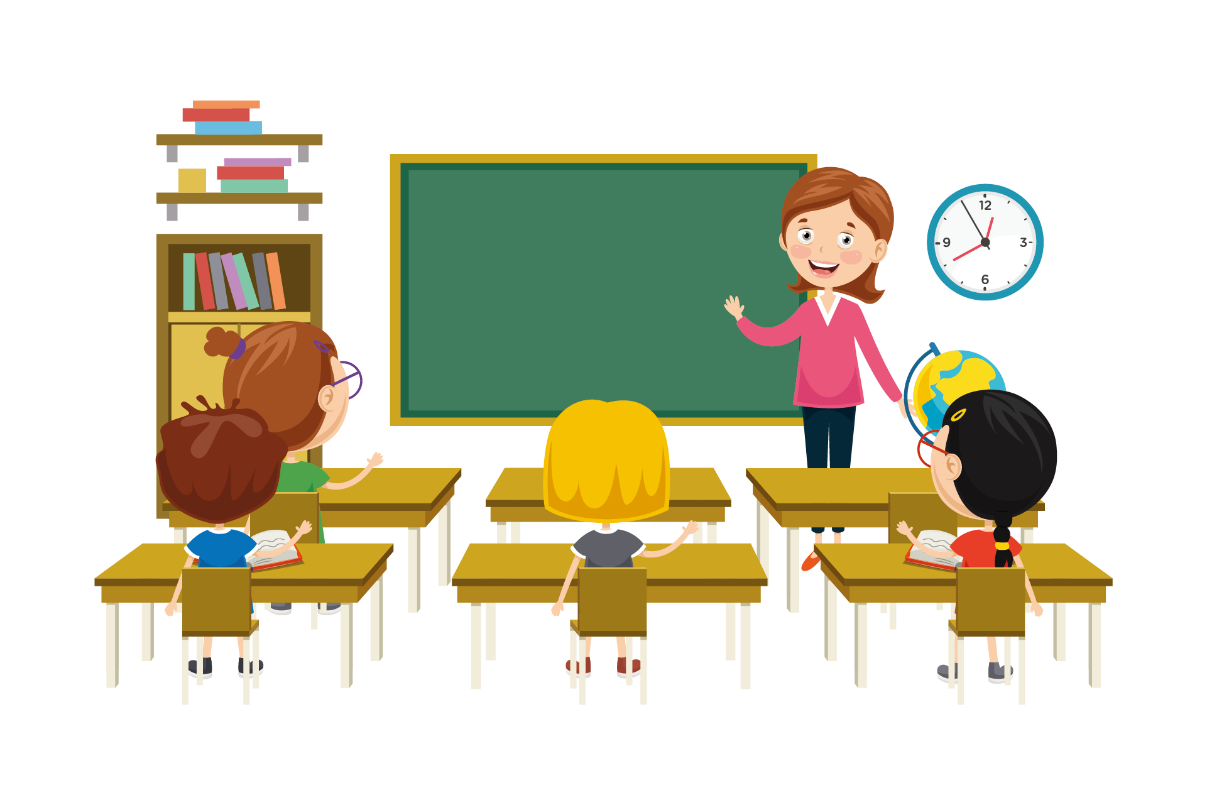 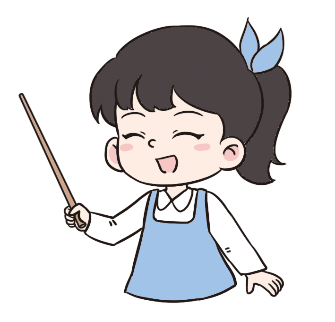 这节课你有什么收获？
1.认识了数1、2、3，会写数1、2、3。
2.知道了1添上1是2，2添上1是3。
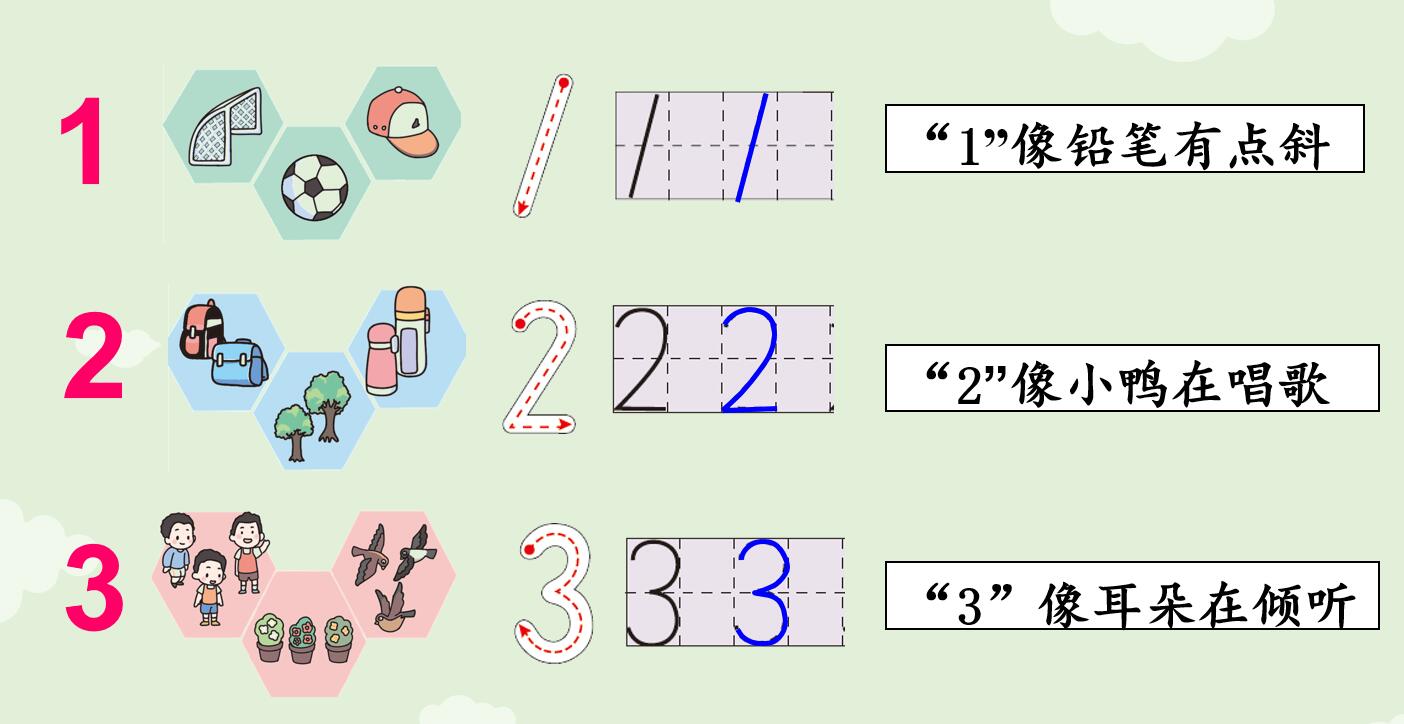 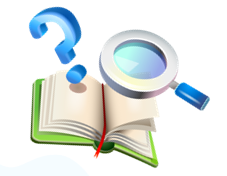